Ленинградская торгово-промышленная палата  Конференция Зеленая экономика и климатические изменения  Экономика замкнутого цикла
ДОНЧЕНКО Владислав Константинович,д-р экон. наук, проф., заслуженный деятель науки Российской Федерации, гл. научный сотрудник НИЦЭБ РАН – СПб ФИЦ РАН
Циклическая экономика представляет собой альтернативу классической линейной экономике, основанной на интенсивном потреблении  природных ресурсов, образовании отходов производства и потребления, которые поступали для захоронения на различные полигоны. 
Полигоны захоронения отходов стали источниками угроз экологической безопасности и социального напряжения.
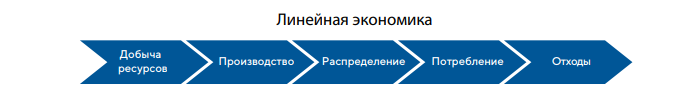 Экономика замкнутого цикла или циклическая экономика – экономика основанная на реализации  полного жизненного цикла различных видов продукции от рождения в системе производства – использования в системе потребления (производственного и личного), утилизация после утраты полезных потребительских свойств, в виде   вторичных   переработка которых в новую товарную продукцию осуществляется в отходоперерабатывающей промышленности.
Модель экономики замкнутого цикла
В экономике замкнутого цикла появились новые эколого-экономические   показатели: предотвращенный экологический ущерб, сокращение природоемкости в системе производства, раздельный сбор отходов в системе потребления, переработка отходов во вторичное сырье,  статистическая отчетность по  объемам  производства  полезной продукции  из сертифицированного вторичного сырья, оценка тенденции вытеснения природного сырья сырьем из с  вторичных ресурсов. Развитие данной тенденции является необходимым условием развития  экономики замкнутого цикла.
При производстве новой продукции из вторичных ресурсов возникают новые проблемы экологической безопасности, для разрешения которых в настоящее время необходимы новые знания.
С одной стороны – использование в замкнутой экономике  вторичных материальных и энергетических ресурсов это  положительная тенденция, реализация которой приводит к сокращению природоемкости общественного производства и к повышению экологической емкости естественных, природно-хозяйственных и урбанизированных территорий.
С другой стороны,  использование в замкнутой экономике вторичных ресурсов из отходов производства и потребления, а также из переработанных загрязняющих веществ, например оксидов серы,      приводит или может привести к  проблемам связанным с здоровьем населения.
Спасибо за внимание.